SWOT ANALYSIS WORKSHEET
Created by
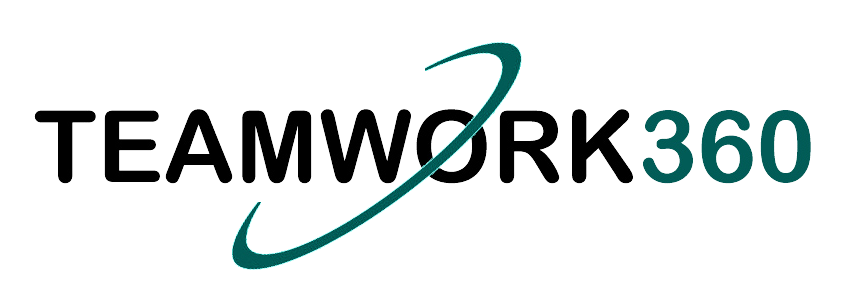 W
S
O
T
What is a SWOT analysis?
SWOT is an acronym for:

Strengths
Weaknesses
Opportunities 
Threats

The SWOT is a four step framework used to conduct an evaluation of any business. It helps businesses assess their current situation and breaks down the internal & external factors affecting a business along with the current and future potential of your organization.

By conducting a balanced assessment of your external threats, along with your internal and external strengths and weaknesses you can uncover potentially beneficial areas where you can grow and improve as an organization.
2
Components of a SWOT analysis
Components of a SWOT Analysis
Strengths
What your organization possess that your competitors don’t. Examples could be business location, service quality excellence, innovative products, high customer retention level, great corporate culture etc.
Weaknesses
Organizational areas of improvement. Examples include branding, customer service satisfaction, supply chain delivery, internal business process etc.
Opportunities 
Where your organization has an opportunity to grow and develop. Examples include growing your presence in a new market, use new technology to innovate processes and workflows
Threats
External factors that have potentially negative impacts for your organization. Examples include new laws or regulations, new competitors in your field, supplier cash flow issues etc.
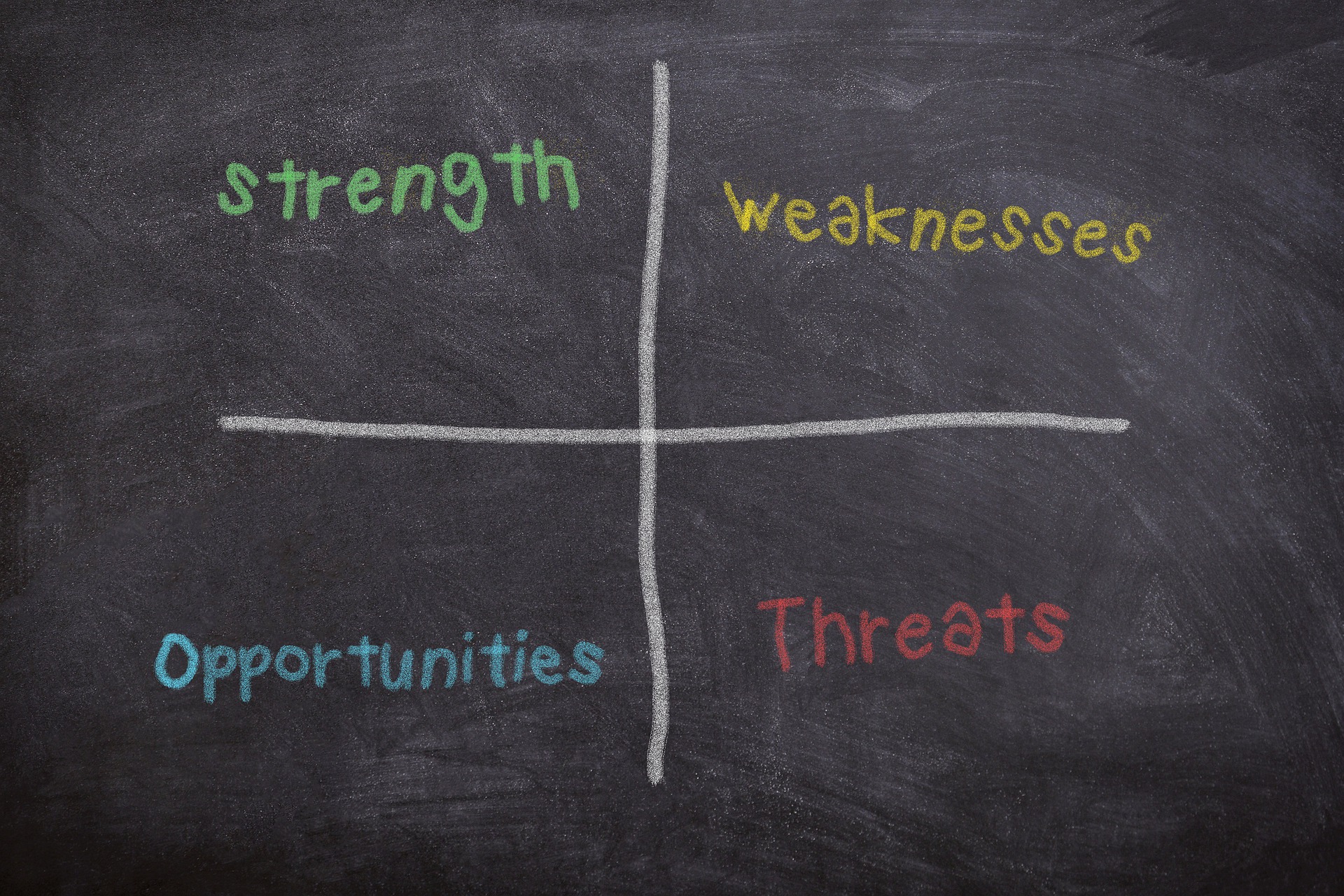 3
How to conduct a SWOT analysis
Decide the objective of the SWOT analysis
When conducting a SWOT analysis you need to have an objective of the analysis before conducting it. Examples include products and process analysis, people analysis, branding analysis

2.  Highlight the strengths of your business 
Create a list of the advantages your business has over the competition in your market space

3.  Identify business weaknesses
This is useful for you to become aware of your weaknesses and your ability to visualize areas that require improvement

4.  List your opportunities
List all potential opportunities for your business. These are not internal strengths but ideas and innovations you can capitalize on. They are not definite.

Have a list of threats to your business
Brainstorm the external factors that could threaten your operations

Create a priority list from the SWOT
After completing the last step, separate each list into quadrants. Place them side by side with each other to have an idea flow of how your business is running and the issues to address. This way you’re able to coherently organize your strengths, weaknesses, and external leverages so your brain will quickly think through how to overcome the challenges.
4
You’ve done your SWOT analysis, now what?
Now that you have done your analysis, your organization has the opportunity create a roadmap to turn threats into opportunities and weaknesses into strengths.
After conducting a thorough SWOT analysis, your team should be in a position to determine how best to move forward, what projects to direct energy into and what interests to pursue to further your business as you grow.
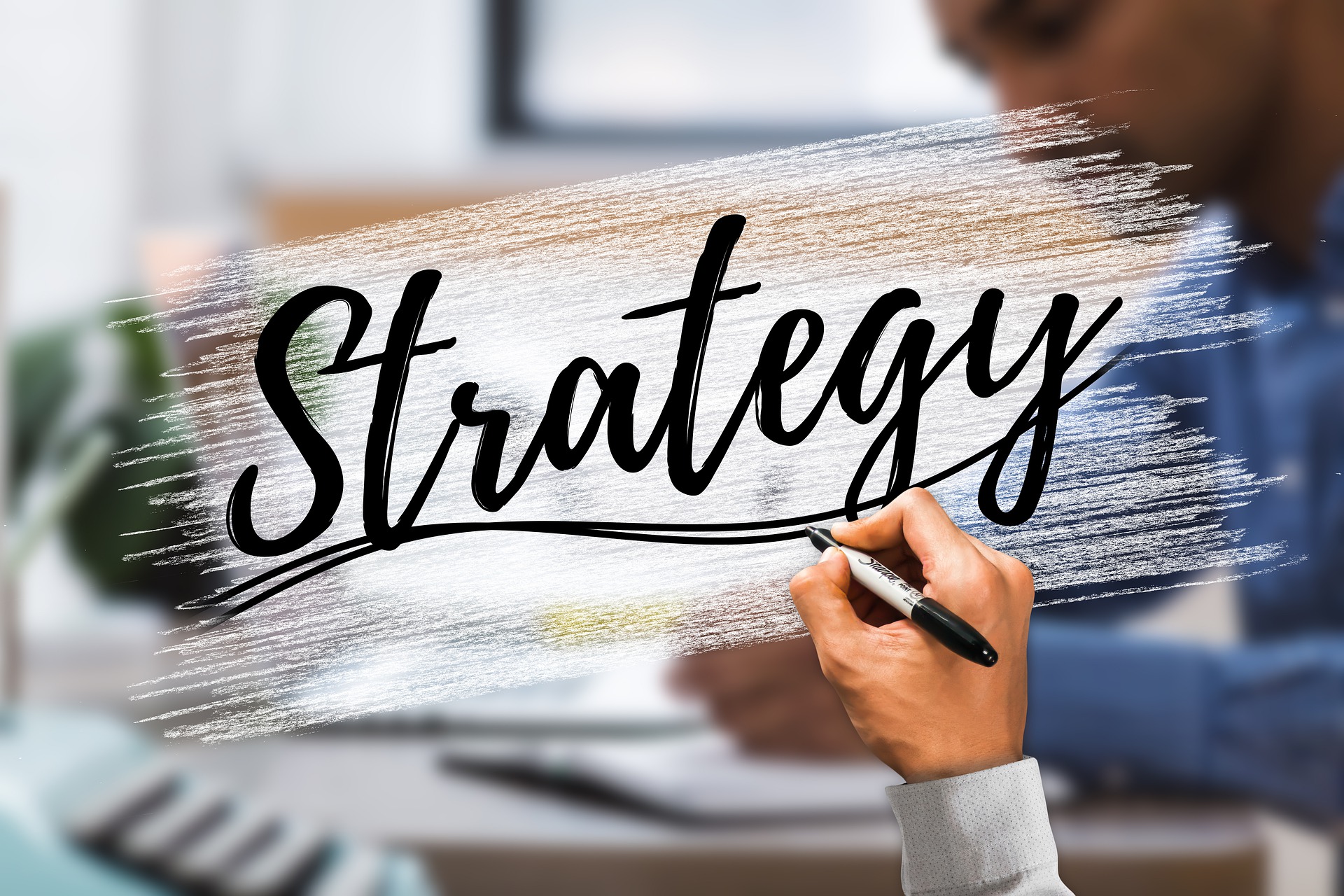 5
SWOT ANALYSIS WORKSHEET – COMPANY NAME
WEAKNESSES
STRENGTHS
SWOT
OPPORTUNITIES
THREATS
6